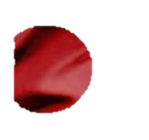 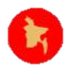 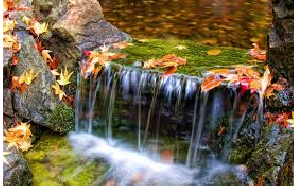 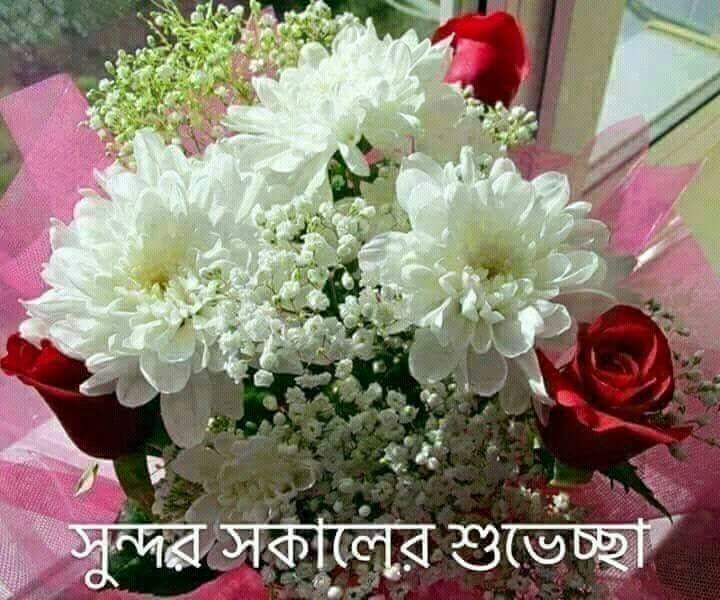 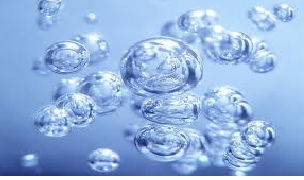 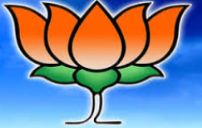 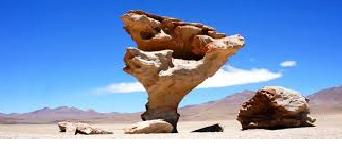 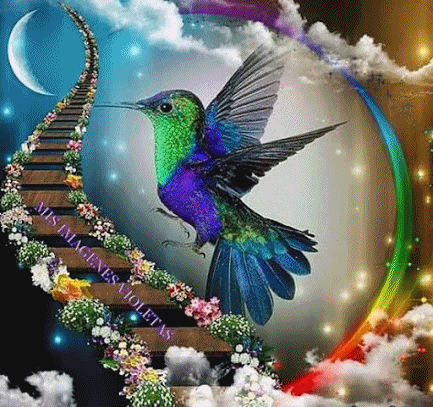 স্বাগতম

WELCOME
Jessore Polytechnic Institute
Electrical Technology
Subject :- AC Machines –1(66761)   T	 P   C
						               3   3   4
OUTLINE PLAN OF TEACHING		
TEACHER: S P GANGULY  
SEMESTER : 6th				             DESIGNATION:  INSTRUCTOR & DEPTT. HEAD OF ELECTRICAL TECHNOLOGY
Class start : 01.02.19
Gwm †gwkbm& Ñ 1 (welq †KvW- 66761)Re bs 01
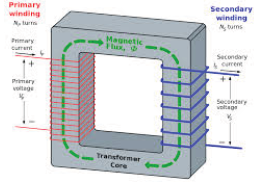 R‡ei bvg t GKwU GK †dR UªvÝdigv‡ii UªvÝdi‡gkb      
†iwkI wbY©q KiY|
D‡Ïk¨ t  
weeiYt
m~Î t- Av`k© UªvÝdigv‡ii ZË¡ we‡k­lY K‡i cÖvBgvix I †m‡KÛvix IqvBwÛs Gi Drcbœ B.Gg.Gd. mgxKiY nÕj  
EP = 4.44fNPm   Volt            ES = 4.44fNSm  Volt  .
     a = 
   [
Av`k©  UªvÝt  VP = EP  ;   or  V1 = E1     VS = EPS ;   or  V2 = E2
hw`    N1   N2      A_v©r         a  1
         N1 < N2                     a <  1  n‡e|
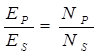 GKwU GK †dR UªvÝdigv‡ii UªvÝdi‡gkb †iwkI wbY©q KiY|
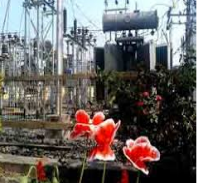 cÖ‡qvRbxq hš¿cvwZ I gvjvgvj t
1. GK †dR UªvÝdigvi 440/ 220†fvë, 50nvR©,
   .5 †KwfG  GKwU 
2. G¨vgwgUvi  1wU  3.  ‡fvëwgUvi Gwm (0- 300/150†fvt ) 2wU 
3.  gvwëwgUvi ev AVO wgUvi  1wU 
4. B‡jKt bvBd 1wU    5. Kw¤^‡bkb c­vqvm© 1wU   
 6. †bvR c­vqvm© 1wU      7. ¯ŒWªvBfvi 1wU      
 8. wbqb †Uóvi 1wU     9. Bbmy‡jwUs‡Uc cÖ‡qvRb gZ
10. Uzbwcbc­vM 5G¨vt 250 †fvt 1wU             
   11. †d¬KwRej Iq¨vi 14/0.193 wgwgt 3wgUvi |
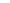 GKwU GK †dR UªvÝdigv‡ii UªvÝdi‡gkb †iwkI wbY©q KiY|
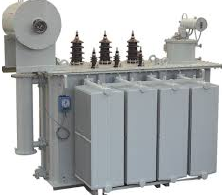 mvwK©U WvqvMÖvg t
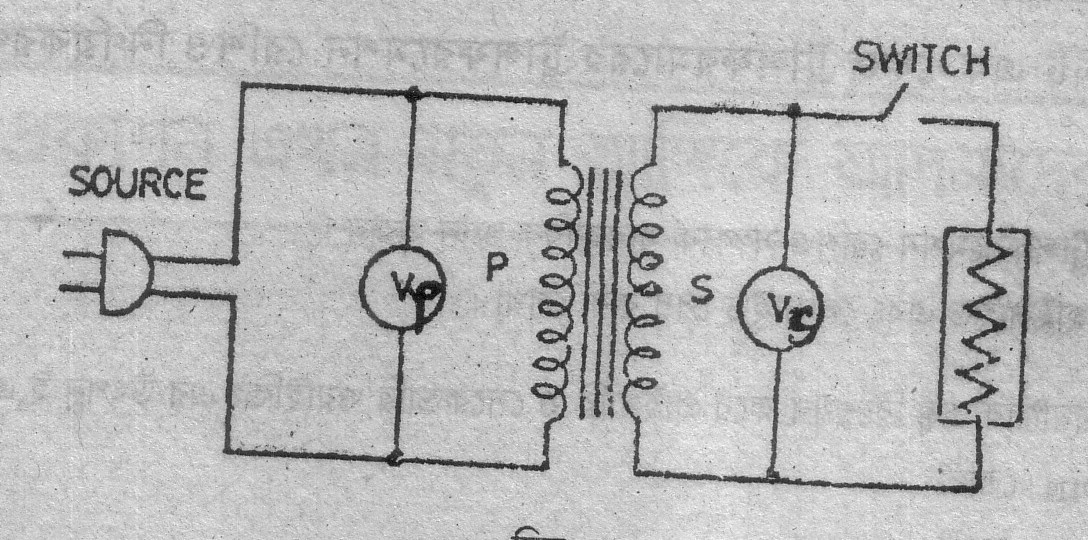 GKwU GK †dR UªvÝdigv‡ii UªvÝdi‡gkb †iwkI wbY©q KiY|
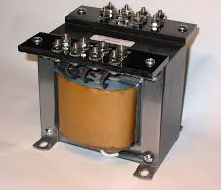 Kv‡Ri aviv t
Dc‡iv³ R‡ei Rb¨ cÖ‡qRbxq hš¿cvwZ I gvjvgv‡ji ZvwjKv cÖ¯—Z Ki| 
ZvwjKv †gvZv‡eK hš¿cvwZ I gvjvgvj ( wgUvi¸wj) msMÖn K‡i Kv‡Ri †Uwe‡j ivL|
mvwK©U WvqvMÖvg Abyhvqx ms‡hvM Ki|
wgUvi¸wji wm‡jKUi myBP Nywo‡q c‡q›Uvi wR‡iv cwRk‡b ivL|
ms‡hvM ¯’j fvj K‡i ‡Uwcs Ki| 
mvc­vB ‡`Iqvi c~‡e© ms‡hvM wVK Av‡Q wKbv cybivq cix¶v Ki| 
wgUv‡ii wiwWs wb‡Pi †Uwe‡j wjL|
UªvÝdi‡gkb †iwkI wnmve Ki|
GKwU GK †dR UªvÝdigv‡ii UªvÝdi‡gkb †iwkI wbY©q KiY|
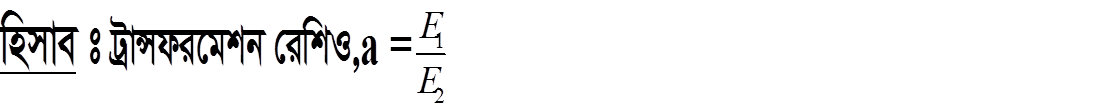 GKwU GK †dR UªvÝdigv‡ii UªvÝdi‡gkb †iwkI wbY©q KiY|
mveavbZv t
hš¿cvwZ I wgUvi¸wj e¨env‡i Kivi mgq hZœ I mZ©KZvi mvnZ bovPov Ki‡Z n‡e|
nvB I ‡jv mvB‡W mieivn w`‡q wiwWs wb‡Z n‡e|
 
.
 
cÖkœ t
QUESTION SESSION
১। UªvÝdigv‡ii ‰ewkó¨ wK wK 
2| UªvÝdi‡gkb †iwkI Kv‡K e‡j 
3 | UªvÝdigv‡ii Drcvw`Z ‡fv‡ëR       
      wK‡mi Dci wbfi K‡i 
DËi t
Abykxjb †k‡l cÖ‡kœvËimn kxUwU K¬vm wk¶‡Ki wbKU Rgv `vI|
JESSORE POLYTECHNIC INSTITUTE
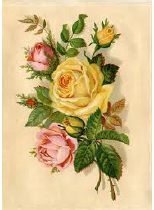 ধন্যবাদ
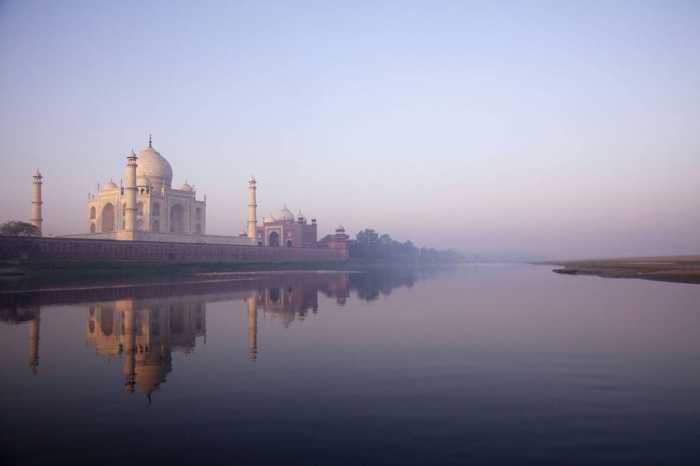 THANKS
S P GANGULY  INSTRUCTOR (ELEC.) JESSORE POLYTECHNIC INSTITUTE
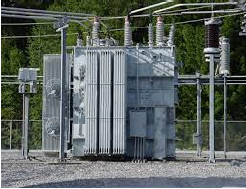 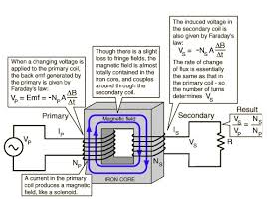